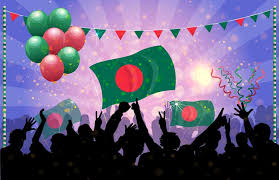 সবাইকে স্বাগতম
শিক্ষক  পরিচিতি
kvLvIqvZ †nv‡mb
mnKvix wkÿK
120 bs gv‡jK ZvjyK`vi miKvwi cÖv_wgK we`¨vjq
wkePi, gv`vixcyi|
Email: shawkatinfobd@gmail.com
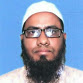 পাঠ পরিচিতি
শ্রেণিঃতৃতীয়
বিষয়ঃবাংলা
পাঠঃস্বাধীনতা দিবসকে                                                                                                          ঘিরে।
পাঠ্যাংশঃওরা প্রথমে সাদা-----------হাততালি দিল। 
সময়ঃ৪৫মিনিট
শিখনফল
শোনাঃ
১.১.১ বর্ণ ও যুক্তবর্ণ সহযোগে তৈরি শব্দ শুদ্ধভাবে বলতে পারবে।
বলাঃ
4.1.1 সংঘটিত দেখা ঘটনা বর্ননা করতে পারবে।
পড়াঃ
১.৫.১ বিভিন্ন বিরামচিহ্ন (দাড়ি,কমা,প্রশ্নচিহ্ন)চিনে সাবলিল ভাবে বাক্য ও চরণ পড়তে পারবে।
লেখাঃ
২.৩.৪ গল্প সংশিষ্ট প্রশ্নের উত্তর লিখতে পারবে।
এসো আমরা কিছু ছবি দেখি
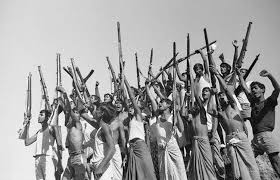 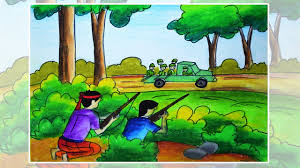 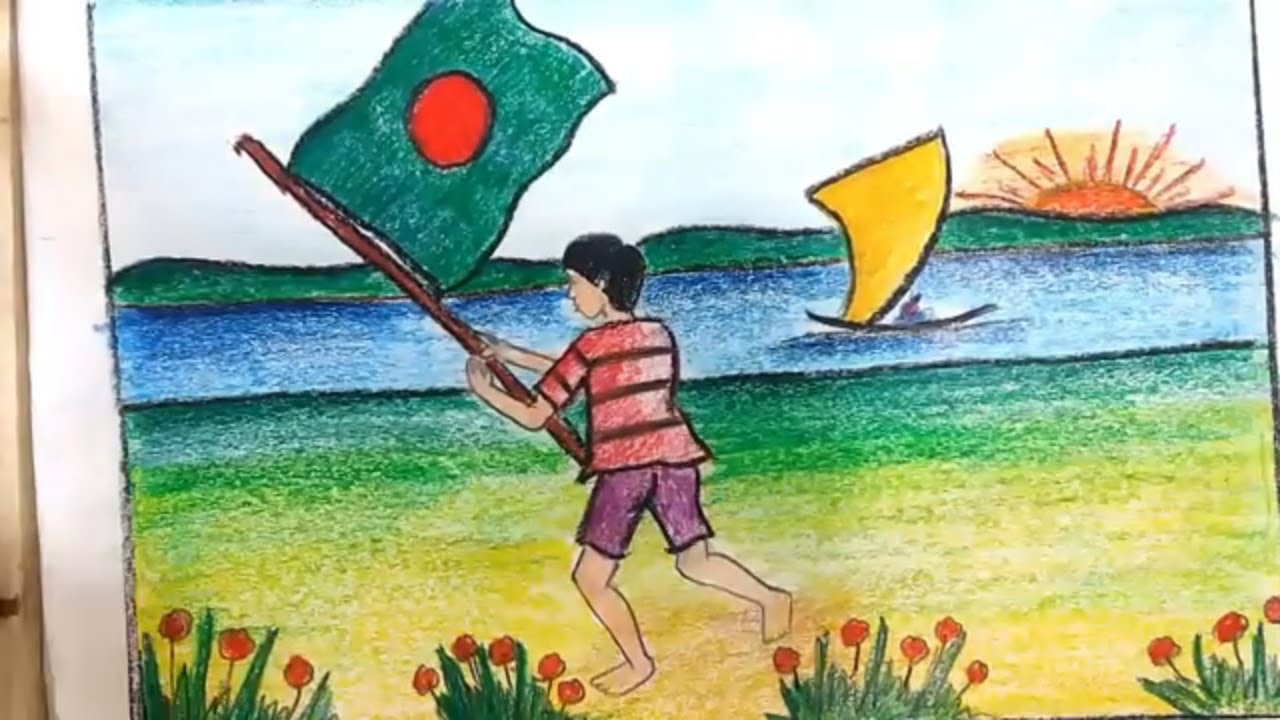 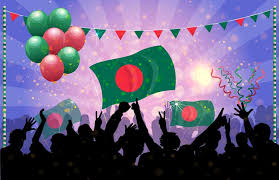 স্বাধীনতা দিবসকে ঘিরে
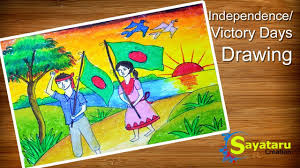 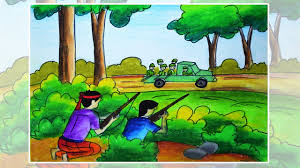 ও প্রথমে সাদা আর্টবোর্ড আঠা দিয়ে দেয়ালে লাগাল। রঙ করে লম্বা গাছটি সেঁটে দিল বাঁ দিকে।গাছের নিচে সবুজ ঝোপে লাল হলুদ কাগজের ফুল লাগাল।
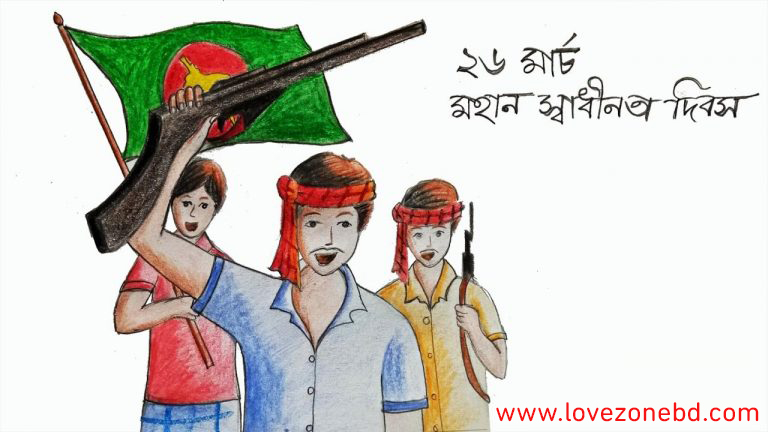 চার পাঁচটি গামছাবাঁধা মাথা দেখা যাচ্ছে সেখানে।শক্ত আর্টবোর্ড দিয়ে বানানো হাতে ধরা রাইফেল।
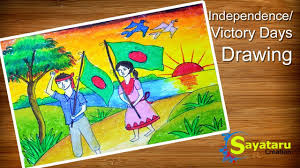 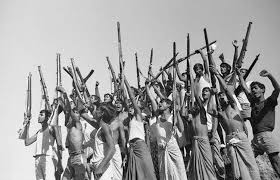 দেয়ালের দান দিকে বালির বস্তা আঁকা কাগজ লাগাল । সেখানে পাকিস্তানি সেনাদের ছবি । পুরো দৃশ্যটায় যেন যুদ্ধ লেগে আছে ।
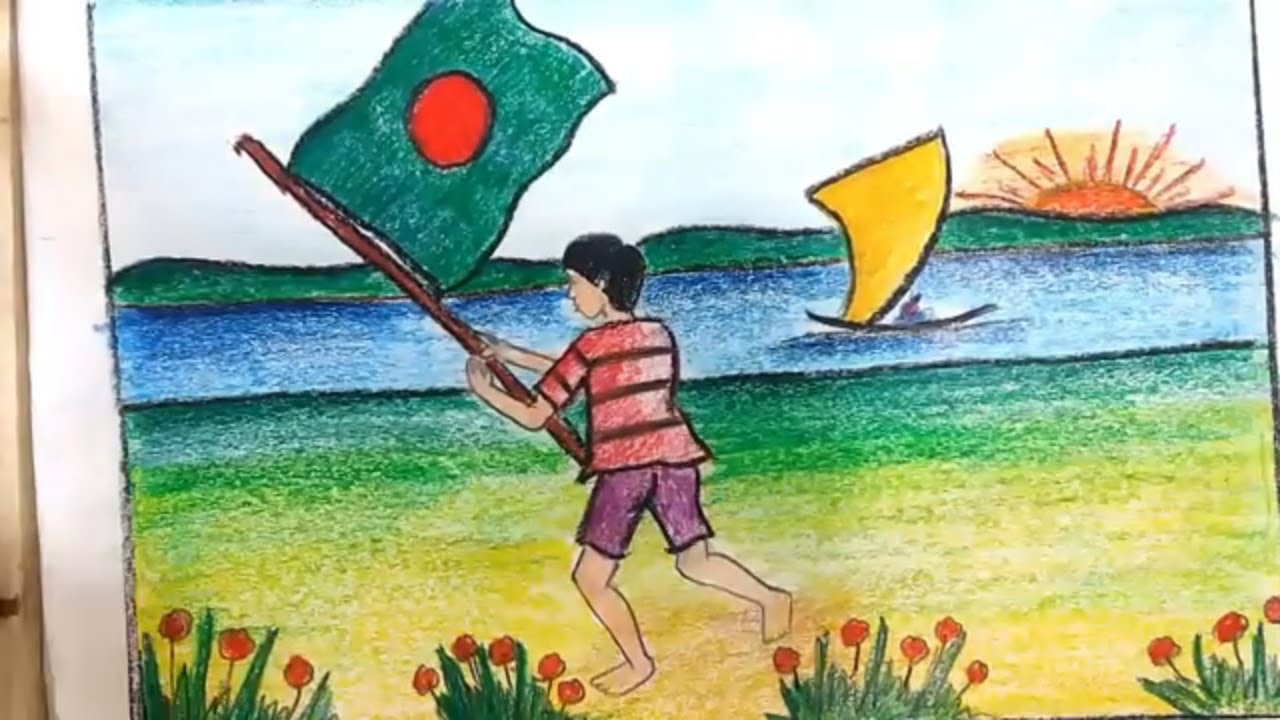 নিলার হাতে শক্ত কাগজে বানানো জাতীয় পতাকা । 
রূপাঃ দাও,আমি ওটা লাগিয়ে দিচ্ছি । ওটা লাগাতে হবে গাছের মগডালে । 
রবিঃ(হেসে) ধন্যবাদ, আপামণি ।
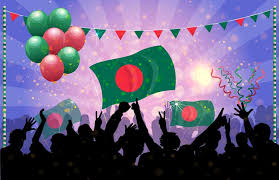 রঙিন কাগজের শিকল ,ফুল আর পাতা বানানো ছিল । শ্রেণীকক্ষের চারদিকে মালার মতোসেগুলো ঝুলিয়ে দিল রবি ও পারুল । নীল সাদা রাংতার ফিতে মালার মাঝে মাঝে ঝুলিয়ে দিল । চারদিকটা তখন ঝলমল করে উঠল ।
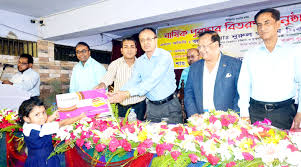 রূপাঃ খুব সুন্দর কাজ হয়েছে তোমাদের । ২৬ এ মার্চ স্বাধীনতা দিবসে তমাদের কাজের জন্য পুরস্কার দেওয়া হবে । 
খুশিতে সকলে  হাত তালি দিল ।
বই সংযোজন
পাঠ্য বই এর ২৮ পৃষ্ঠা
যুক্তবর্ণ বিশ্লেষণ
ত
রক্ত
শিক্ত
ক
ক
ক
ক্ত
শক্ত
শক্ত
নাস্তা
ত
রাস্তা
স্ত
স
ব
স্তা
দলীয়কাজ
নিচের শব্দ দিয়ে বাক্য তৈরি কর
পুরস্কার=
ভাল কাজের জন্য পুরস্কার দেওয়া হয় ।
কারুকাজ=
আমার মার শাড়িতে সুন্দর কারুকাজ করা হয়েছে ।
যুদ্ধ=
৯ মাস ধরে যুদ্ধ করে আমাদের দেশ স্বাধীন হয়েছে ।
ঘরের ভিতরের শব্দগুলো খালি জায়গায় বসিয়ে বাক্য তৈরি করি
আর্টবোর্ড
যুদ্ধ
কারুকাজ
ক) আমরা....................করে স্বাধীনতা লাভ করেছি ।
খ) শাড়িতে মা সুতার ..........................করেছেন ।
গ) রাকিব ......................প্রজাপতি এঁকেছে ।
মূল্যায়ন
ক) স্বাধীনতা দিবস কত তারিখে পালন করা হয় ?
খ) নীলার হাতে শক্ত কাগজে কি বানানো ছিল ?
গ) গাছের নিচে সবুজ ঝোপে কি লাগাল ?
ক) উত্তরঃস্বাধীনতা দিবস ২৬শে মার্চ পালন করা হয় ।
খ) উত্তরঃনীলার হাতে শক্ত কাগজে জাতীয় পতাকা বানানো ছিল ।
গ) উত্তরঃগাছের নিচে সবুজ ঝোপে লাল হলুদ কাগজের ফুল লাগানো ছিল ।
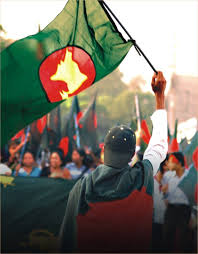 ধন্যবাদ